https://www.HangiSoru.com
2. ÜNİTE:  KÜLTÜR ve MİRAS
TARİHE YOLCULUK
 (2.ünite 1.kazanım)
Anadolu Uygarlıkları
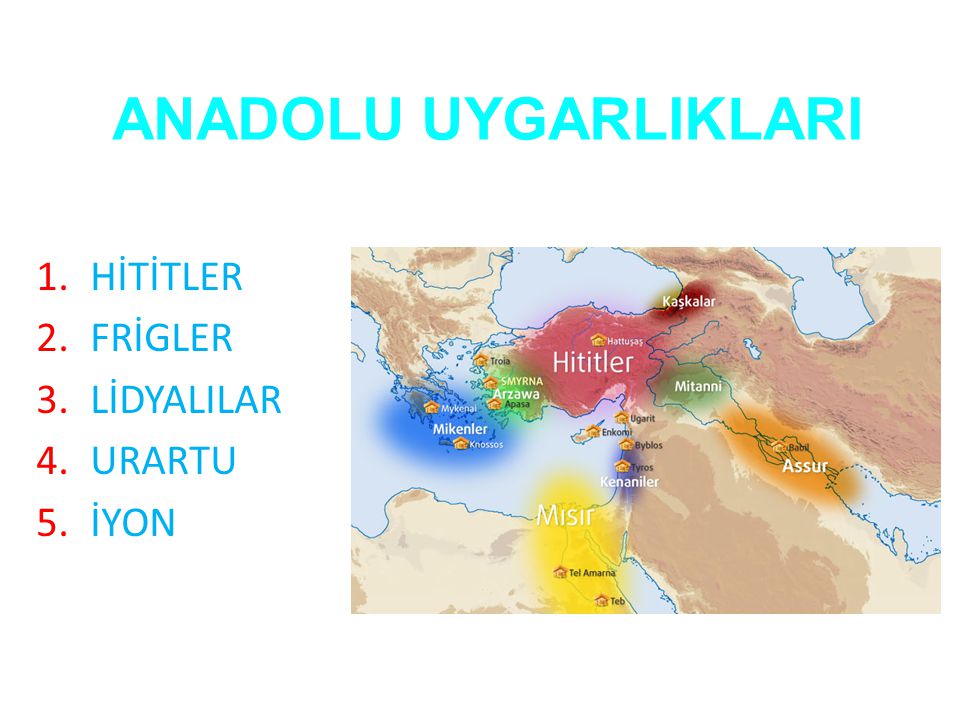 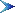 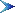 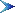 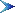 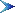 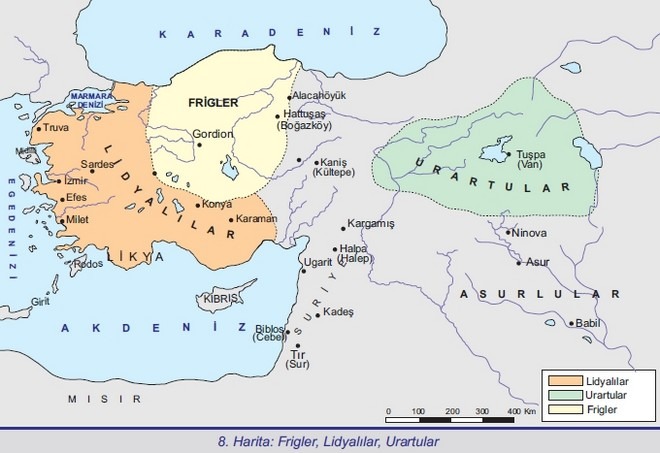 Mezopotamya Uygarlıkları
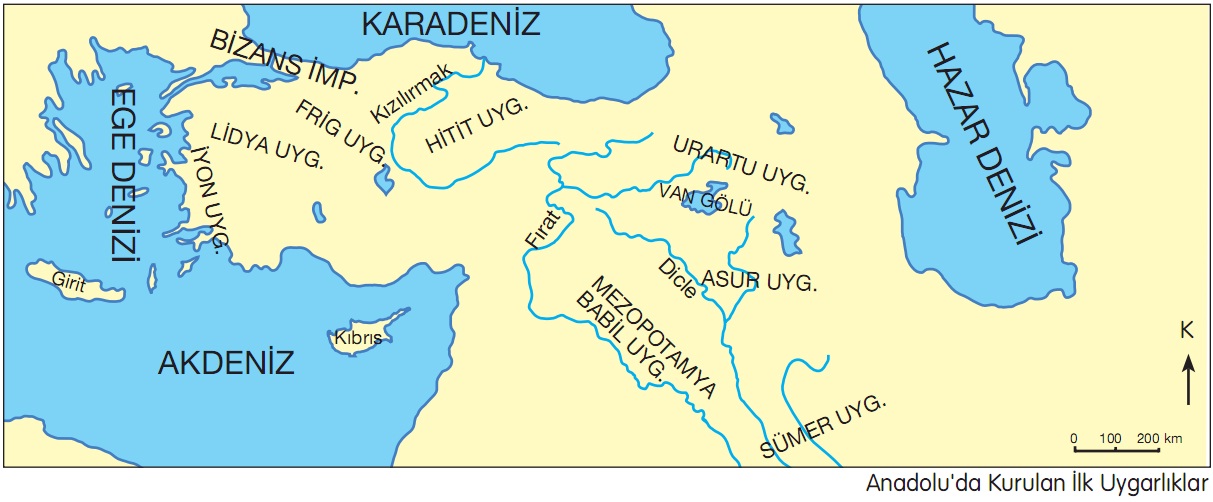 NOT: Fırat ve Dicle nehirleri arasında kalan bölgeye Mezopotamya denir. İklimin uygun
olması ve verimli araziler sebebiyle birçok uygarlığa ev sahipliği yapmıştır.
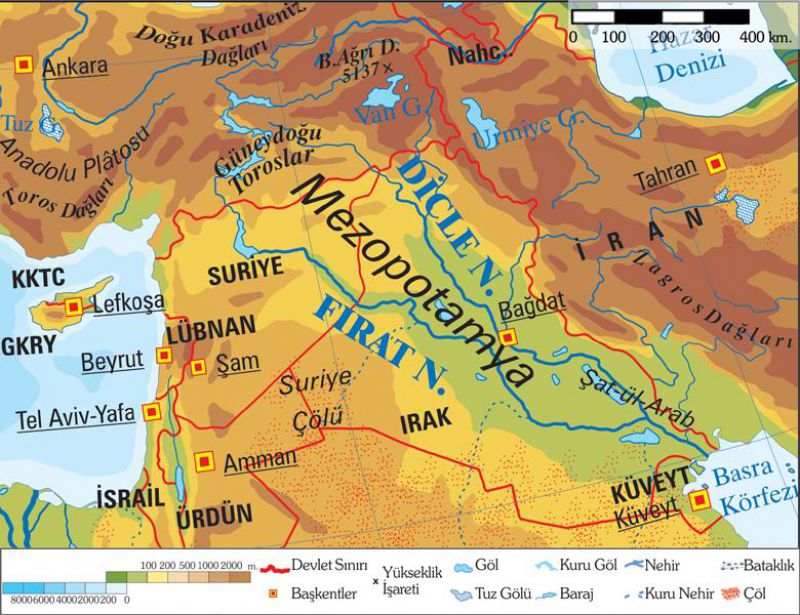 GÜZEL ÜLKEM (2.ünite 2.kazanım)
Doğal güzellik : Doğada insan eli değmeden oluşan ve gezilip görülebilecek özelliği olan yerlere doğal varlık denir.
ÖRNEK: Denizler , dağlar, göller, şelaleler, mağaralar, ırmaklar, ormanlar, milli parklar.
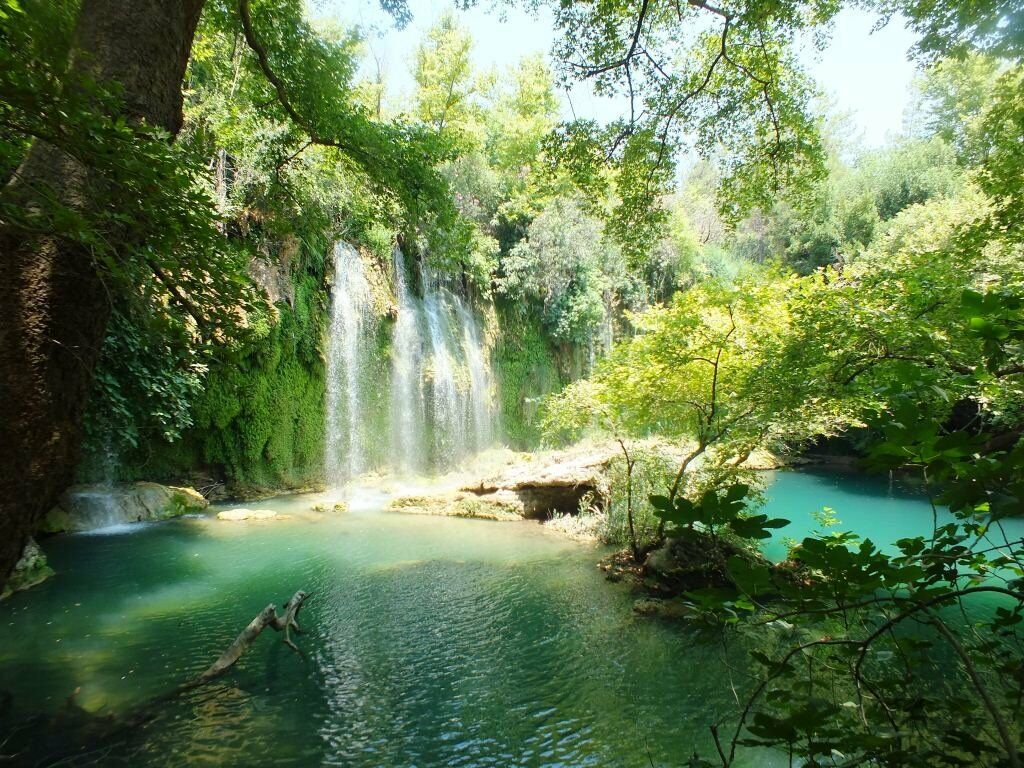 Doğal Varlıkların Özellikleri :
Yapılışında insanlar görev almamışlardır.
Doğa’nın kendinde var olan unsurlardır.
İnsanlar sonradan keşfetmiş ve çevresine yeni yerleşim yerleri kurulmuştur.
Ülkeler doğa’nın bozulmaması için koruma altına alırlar.
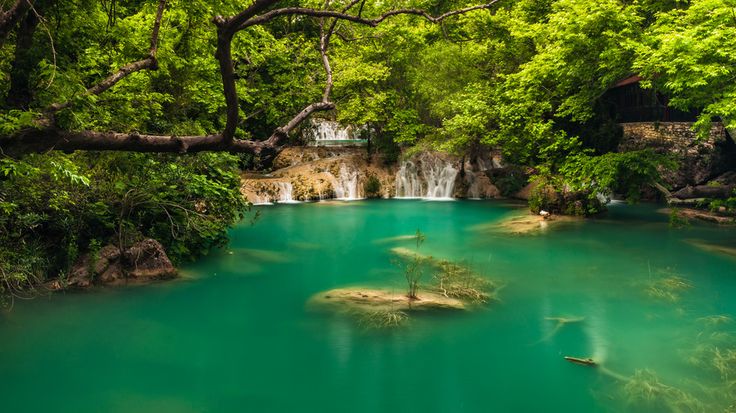 Doğal Güzelliklerimiz
Tarihi Eser: Geçmiş uygarlıklardan, günümüze kalan, din, bilim, düşünce, sanat, edebiyat ve mimari alanlarda ortaya konan eserlere tarihi eser denir.
ÖRNEK: Saraylar, hanlar, köprüler, tiyatrolar, kaleler, medreseler, camiler, türbeler, antik kentler, heykeller, kitabeler, kiliseler, paralar hamamlar…
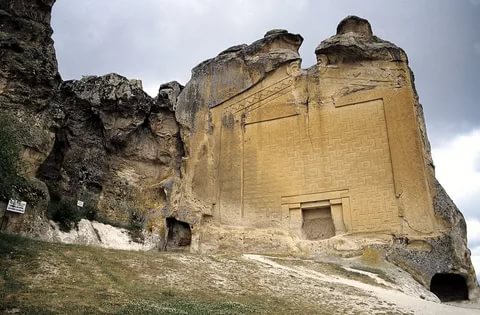 Tarihi Eserlerin Özellikleri:
Tarihi eserler insanlar tarafından yapılmıştır.
Tarihi eserler zarar görmemesi için koruma altındadırlar.
Tarihi eserler ortak miras olduğu için ziyaretçilere açık tutulur.
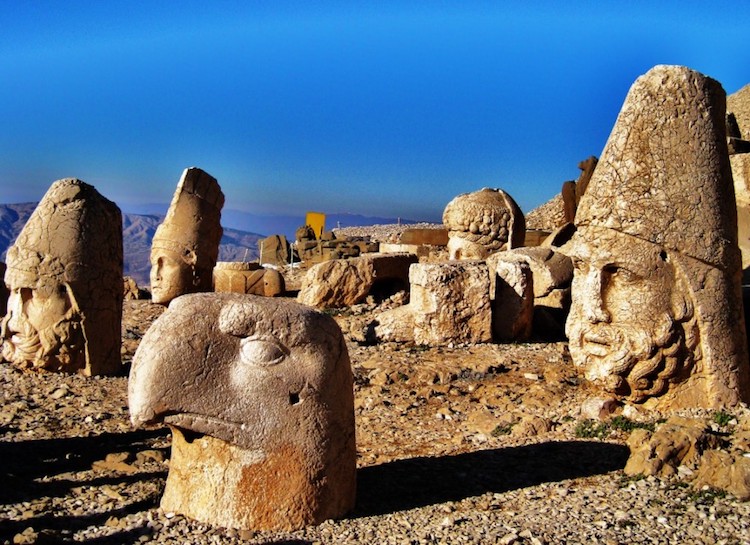 Tarihi Eserlerimiz
KÜLTÜREL ÖZELLİKLERİMİZ 
(2.ünite 3. 4. kazanımlar)
Kültürel Özelliklerimiz ile İlgili Kavramlar:
Gelenek: Bir toplumda eskiden kalmış, kuşaktan kuşağa aktarılan, yaptırım gücü olan kültürel alışkanlık ve değerlere gelenek denir. Örnek: Kız isteme, düğün törenleri, kına gecesi gibi.
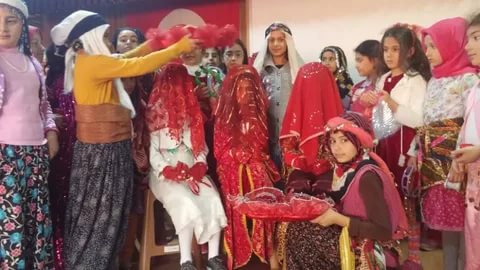 Kültür: Bir toplumun meydana getirdiği maddi ve manevi değerler bütününe kültür denir.
Kültürel Öğeler: Din, dil, örf, adet, gelenek, görenek, giyim-kuşam şekli, yemek çeşitleri, halkoyunları, düğün ve nişan törenleri, dini ve milli bayramlar.
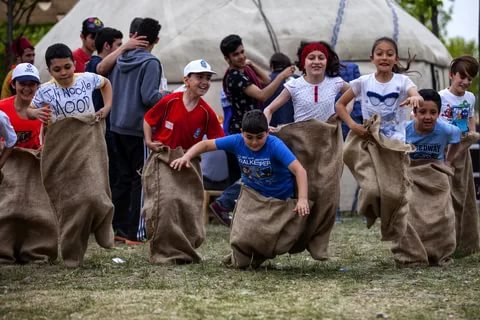 KÜLTÜREL ÖĞELERİMİZİN ÇEŞİTLERİ:
Doğu Anadolu'da hayvancılık yapıldığı için et yemekleri yapılır. Karadeniz Bölgesi'nde mısır unu ve hamsili yemekler bolca yapılır. Zeytinciliğin çok yapıldığı Ege Bölgesi'nde zeytinyağlı yemekler yapılır. İç Anadolu'da unlu yiyecekler yapılır.
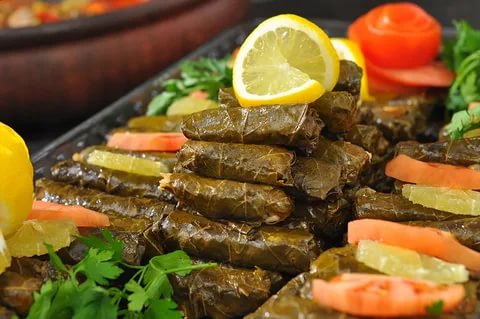 Yemek Kültürü:
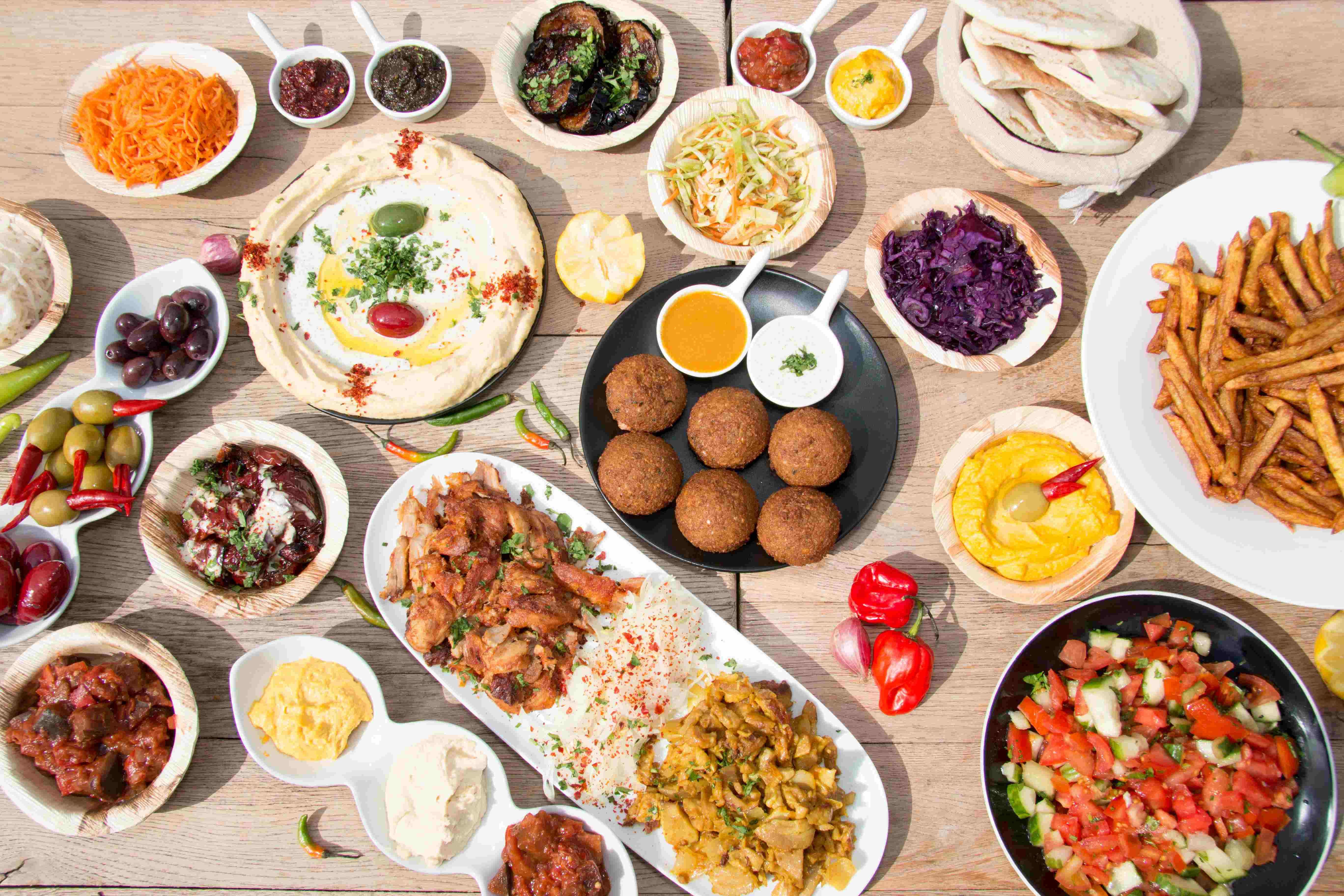 Halk Oyunları:
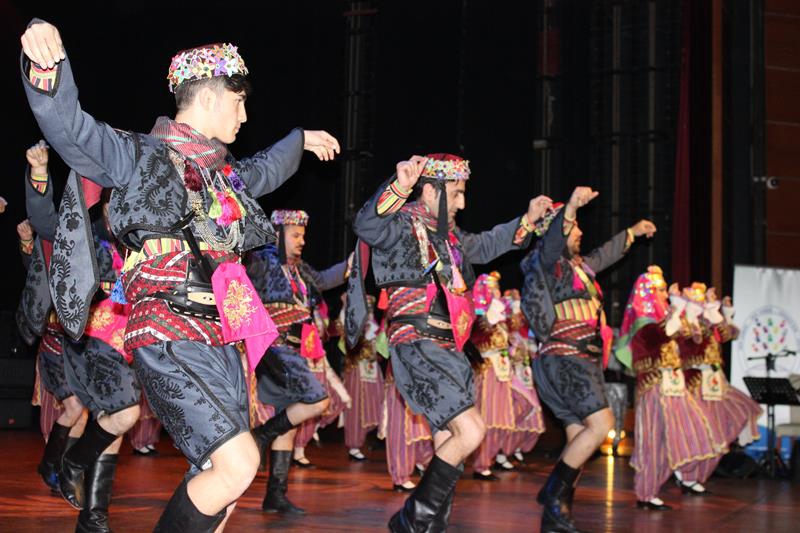 BİLGİ NOTU: Dünya üzerindeki en eski halılardan biri olan Pazırık halısı en eski Türk halısıdır. Yaklaşık 2300 yaşındadır.
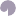 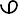 El sanatları:
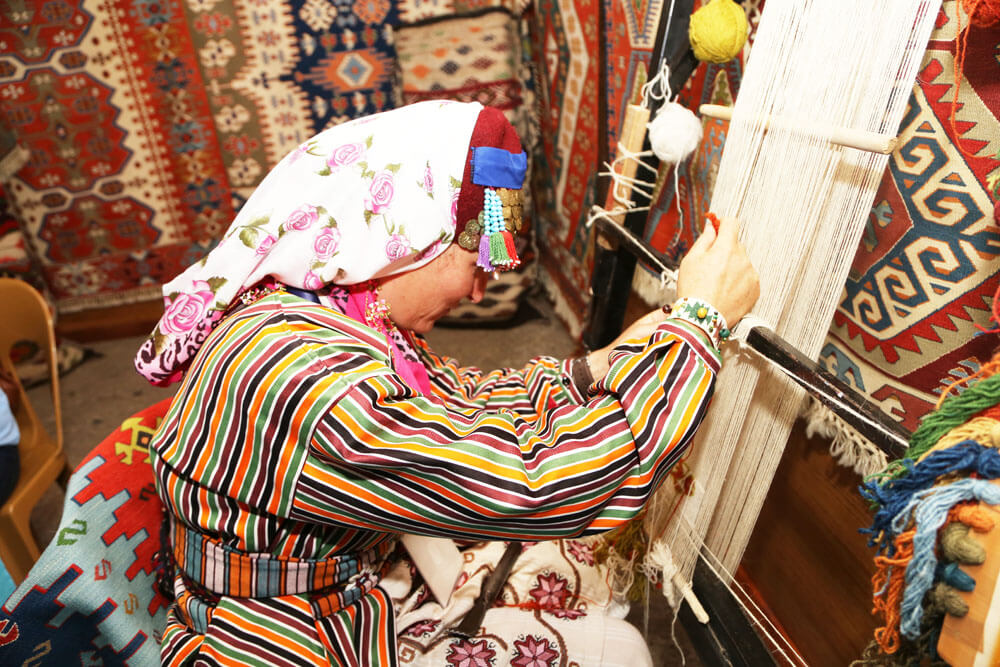 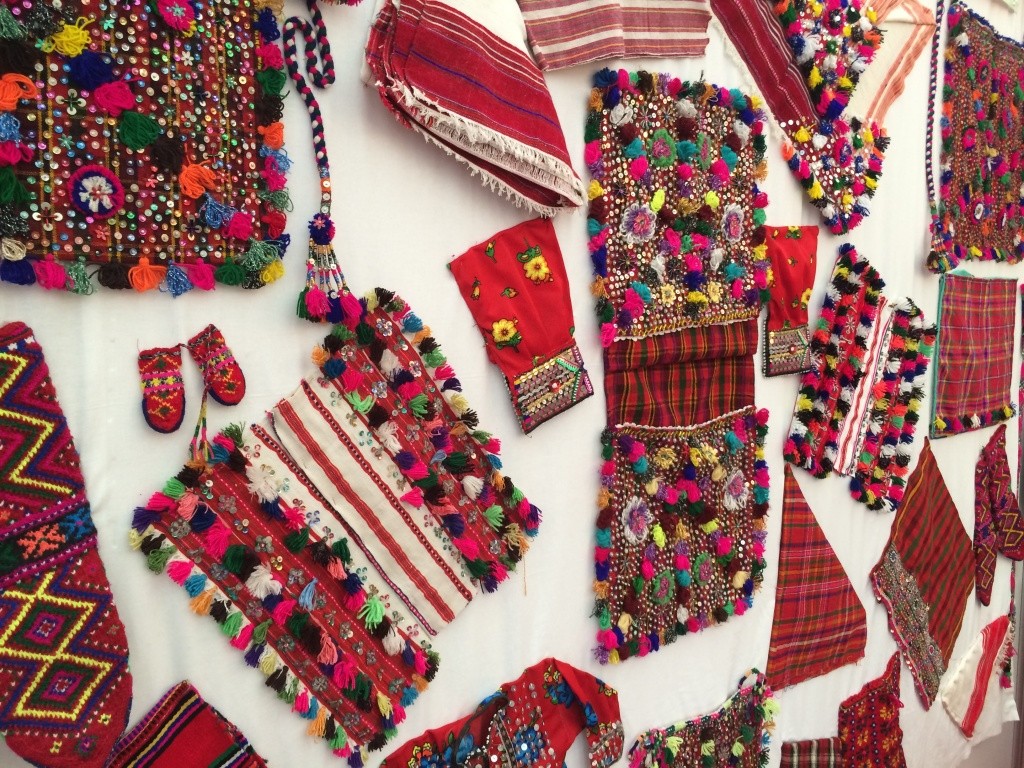 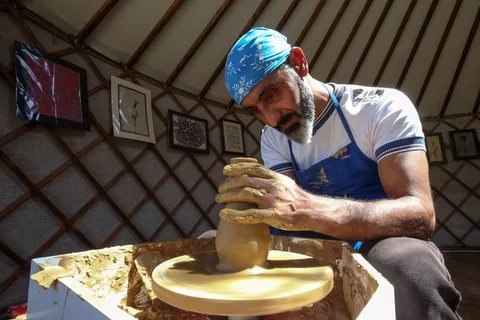 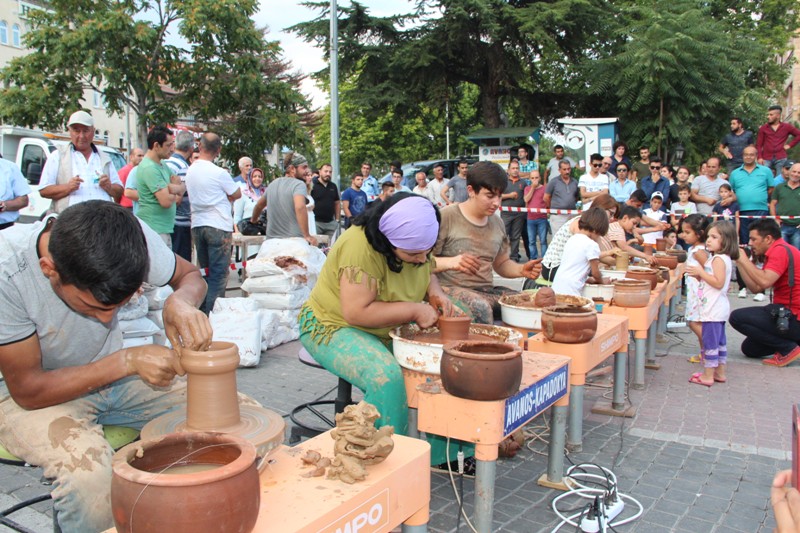 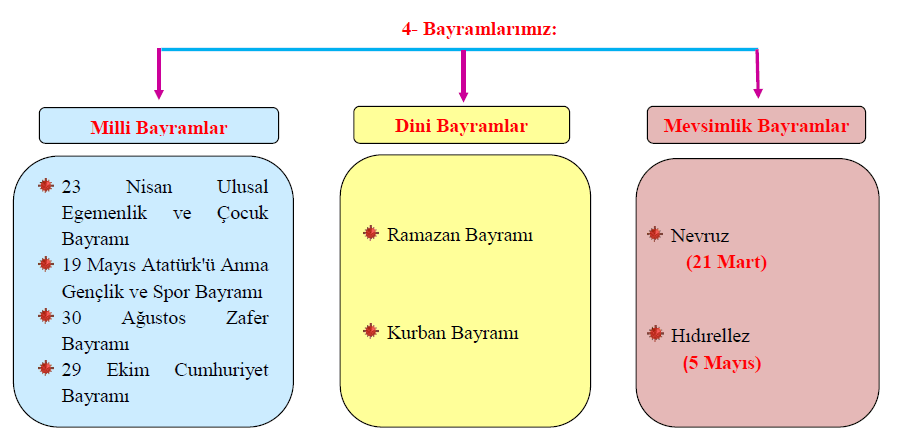 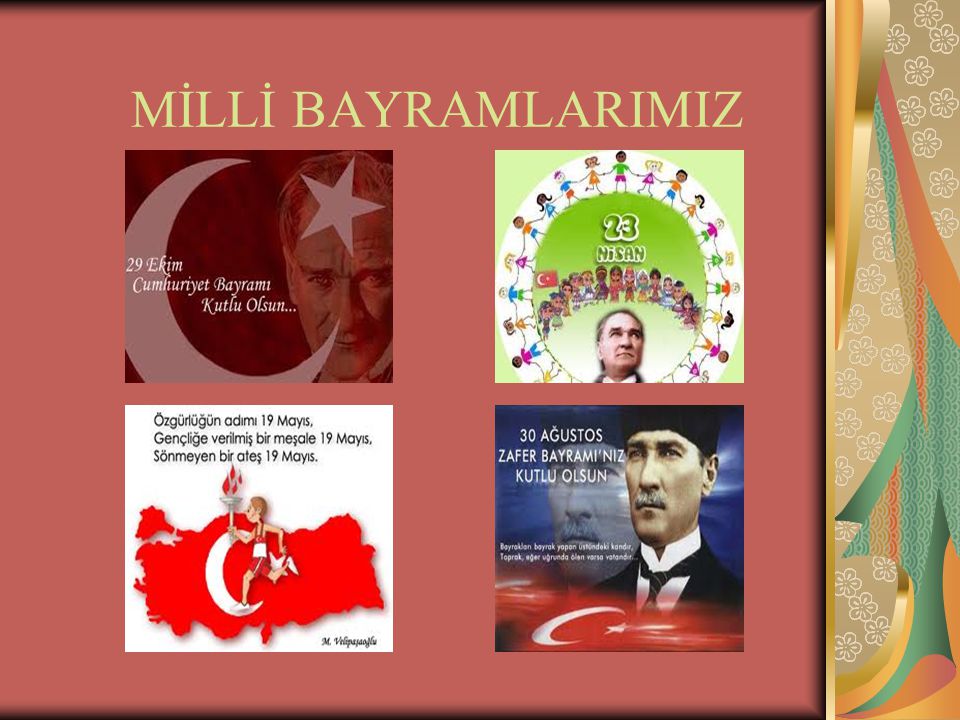 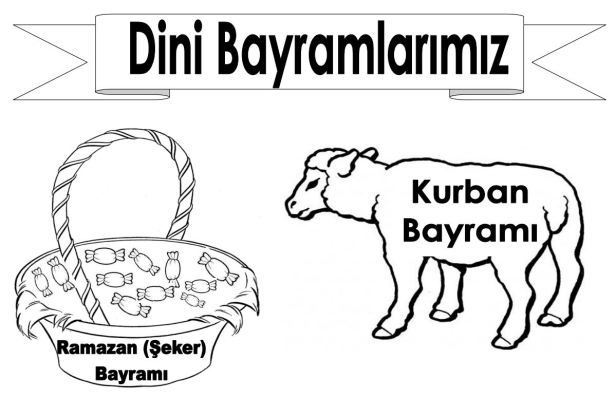 GEÇMİŞTEN GÜNÜMÜZE 
(2.ünite 5.kazanım)
Gündelik Hayatta Kültürel Unsurların Sürekliliği Ve Değişimi
Özellikle kış mevsiminde yanımızdan eksik etmediğimiz kağıt mendillerin kullanımı çok eskilere dayanmıyor. Kağıt mendillerin yaygınlaşmasından önce renk renk desen desen kumaş mendiller kullanılırdı. İlk Türkçe sözlük olan Kaşgarlı Mahmut'un Divanı Lügatit Türk adlı eserinde cepte taşınan ipekli ya da pamuklu bez parçası karşılığında “ulatu” ve “savluk” sözcükleri geçiyordu.
Günümüze ulaşan en eski mendillerimiz 1500 lü yıllara ait ve Topkapı Sarayı Müzesi'nde sergilenmektedir. Osmanlı Sarayı'nda kullanılan mendiller işlemelerle süslenirdi. Önemli yabancı konuklara armağan olarak zengin işlemeli ipek mendiller verilirdi. Halkın kullandığı mendillerse daha çok keten ve pamuktandı. Günümüzde kumaş mendiller genellikle aksesuar olarak kullanılıyor, ceket ceplerini süslüyor.
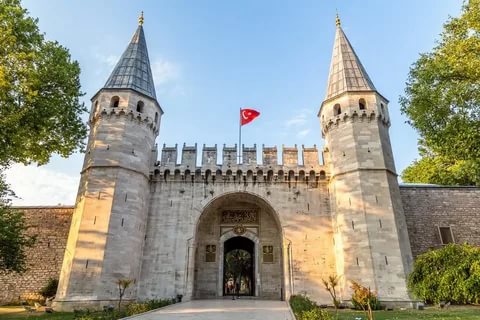 Selamlaşmak insanlarla iletişimimizin ilk adımıdır. Selam şekli ve dili kişiden kişiye, yöreden yöreye farklılık gösterebilir. “Günaydın”, “merhaba”, ”selamün aleyküm”, ”iyi günler”, ”iyi akşamlar”, “iyi geceler” gibi ifadeleri gün içinde çokça kullanırız.
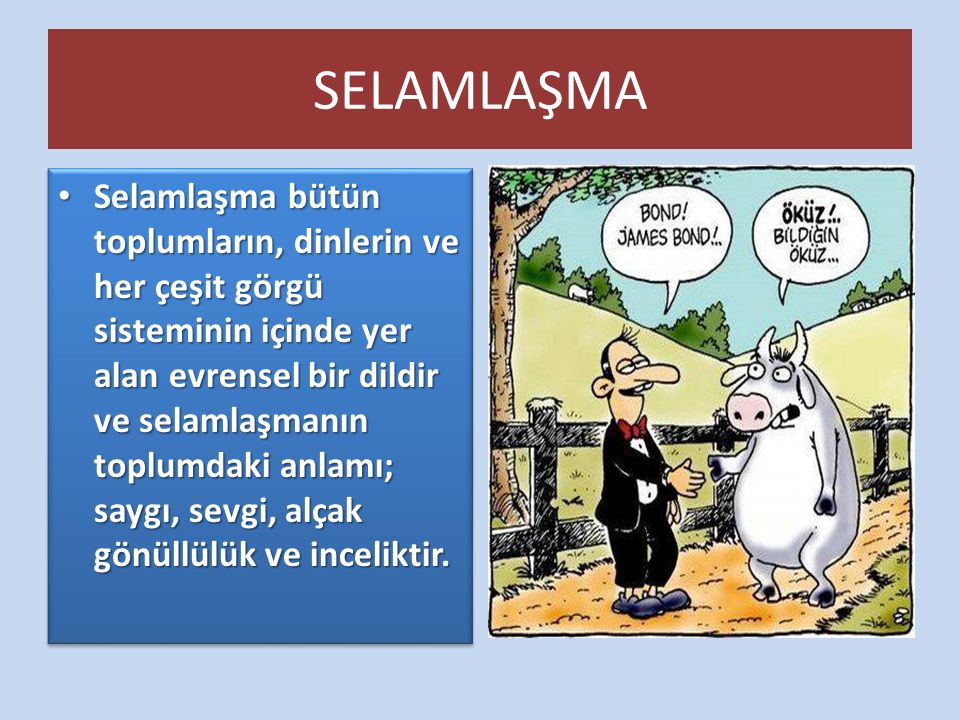 Günümüzde kullandığımız bu ifadelerin yanında geçmişte “esen” sözcüğü de kullanılırdı. “Esen olmak” iyi olmak anlamında kullanılırdı. Esenleşmek de selamlaşmak anlamına gelirdi. Günümüzde de “esen kal” ifadesi kullanılmaya devam etmektedir. Divanı Lügatit Türk'te “ol esenledi” “o beni selamladı” “esen mü sen?”, “iyi misin?” anlamında kullanılmıştır.
NOT: Divanı Lügatit Türk Kaşgarlı Mahmut tarafından 1072-1074 yıllar arasında yazılan Türkçe-Arapça bir sözlüktür. Türkçe'nin bilinen en eski sözlüğüdür. Aynı zamanda o dönemde insan ve toplum yaşamıyla, kültürümüz ile ilgili ilgi çekici bilgiler vermektedir.
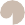 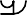 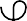 Geçmişte selamlaşmanın kuralları da belirlenmişti. Küçük olan büyüğe, az olan grup çok olana, yürüyen oturana at üzerinde bulunan yaya olana selam verirdi
EROL OKUTAN
2020-2021
ESKİŞEHİR